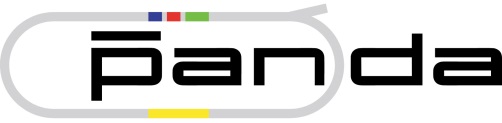 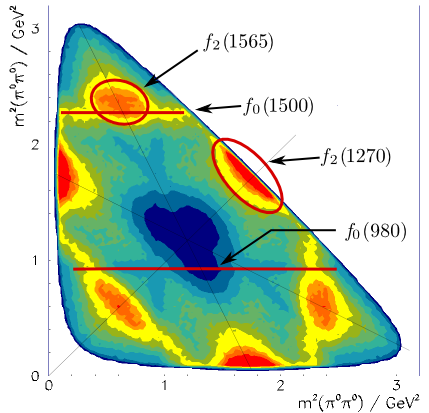 Physics Analysis Conceptswith PandaRoot (2)
PANDA Lecture Week 2017
GSI, Dec 11 - 15, 2017
	Klaus GötzenGSI Darmstadt
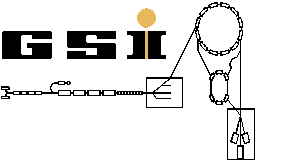 Topics
Particle Identification
Particle Selectors (PndPidCombiner, PndPidSelector)
MC Truth Match (PndAnalysis::McTruthMatch)
Fitting Basics
Fitting Tools (PndKinVtxFitter, PndKinFitter)
Uncertainties
K. Götzen
PANDA Lecture Week 2017 - GSI
2
PARTICLE IDENTIFICATION
Particle Identification Basics
How does PID work in principle?

Reconstruct track object
Match track with PID detector signal
Reconstruct PID information
Compute likelihood for various particle types (e.g. based on Likelihood functions)
DIRC
TRK
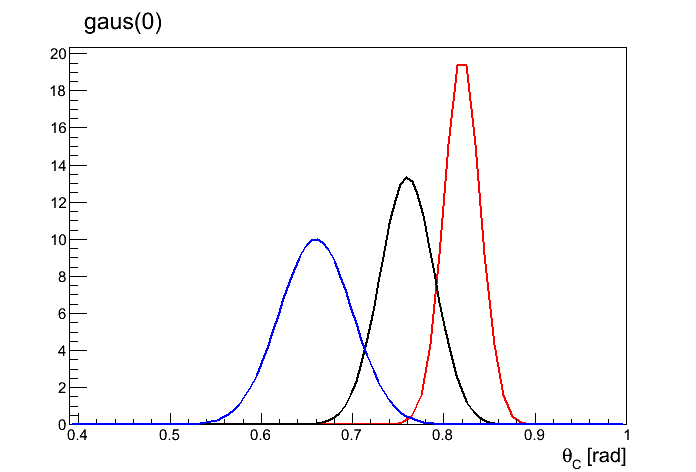 expected θc 
distributions 
for a certain 
momentum
current 
measurement
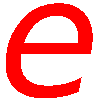 PDF
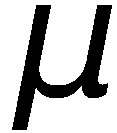 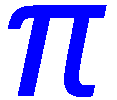 K. Götzen
PANDA Lecture Week 2017 - GSI
4
PID Concept in PandaROOT
Each PID subdetector delivers individual probability/likelihood information
PID Combiner, which combines the likelihood values from different detectors



Normalization via



PID Selector, which requires certain Ptot for positive identification
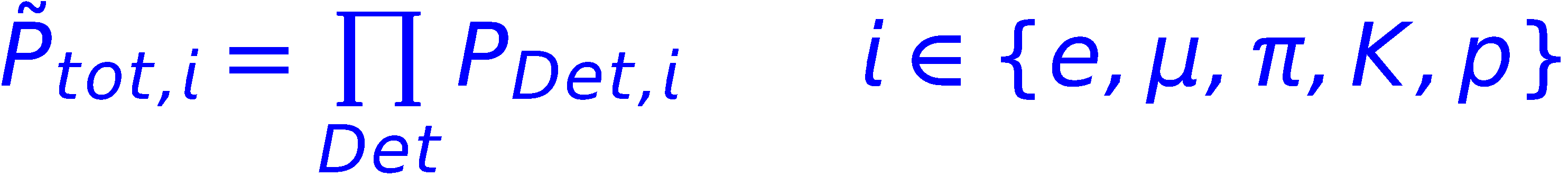 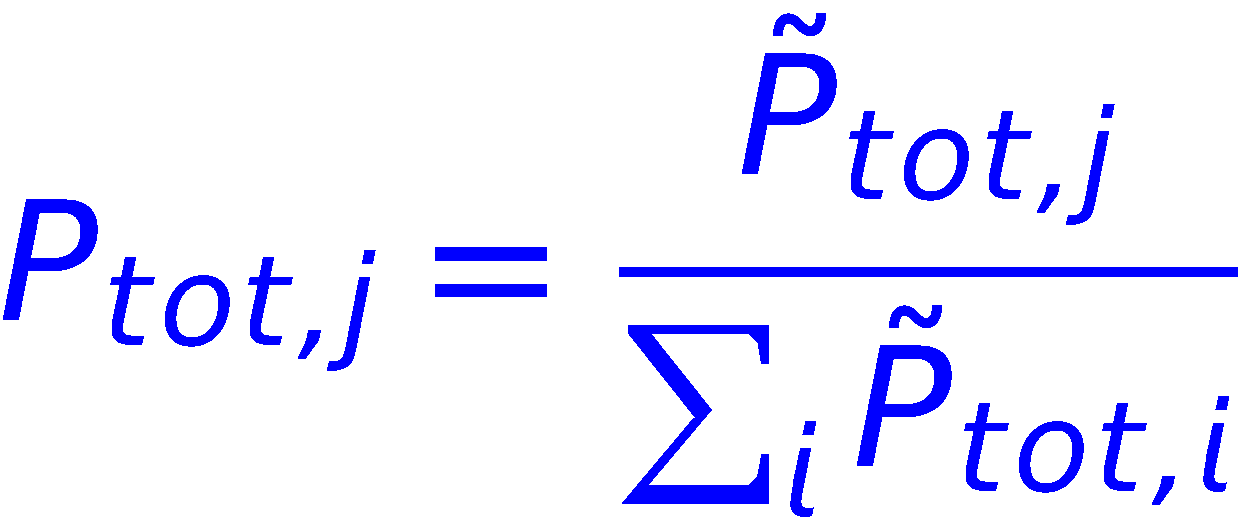 K. Götzen
PANDA Lecture Week 2017 - GSI
5
PID Concept in PandaROOT
PandaROOT objects: PndAnaPidCombiner, PndAnaPidSelector 

PndAnaPidCombiner
combines on demand probabilities from various algorithms by computing product of all Pk   (k=algorithms)
copies resulting probabilities to RhoCandidate/RhoCandList

PndAnaPidSelector 
selects particles based on these probabilities

PndAnalysis::FillList is a short-cut to this funtionallity via pndana.FillList(list, “ElectronLoose“, "PidAlgoEmcBayes;PidAlgoDrc");
Predefined selection with keywords (probability based)Electron / Muon / Pion / Kaon / Proton             + All / VeryLoose / Loose / Tight / VeryTight / Best +Plus / Minus (optional)Simple keywordsCharged / Plus / Minus / Neutral / All
K. Götzen
PANDA Lecture Week 2017 - GSI
6
PID Concept in PandaROOT
PandaROOT objects: PndAnalysis, PndAnaPidCombiner, PndAnaPidSelector
PndAnalysis *pndana= new PndAnalysis();
pndana->FillList(eplus,  "ElectronLoosePlus",  "PidAlgoEmcBayes;PidAlgoMvd"); 
pndana->FillList(eminus, "ElectronLooseMinus", "PidAlgoEmcBayes;PidAlgoMvd");
Or 'by hand':
RhoCandList charged, kaonLoose;

PndAnaPidSelector kaonSel("KaonSelector");
kaonSel.SetSelection("KaonLoose");            // set selection criterion

PndAnaPidCombiner pidComb("PidCombiner");
pidComb.SetTcaNames("PidAlgoDrc;PidAlgoMvd"); // set algo‘s

while (evr->GetEvent()) 
{
  pndana->FillList(charged, "Charged");     // start w/ charged candidates

  pidComb.Apply(charged);                   // copy probab. to candidates
  kaonLoose.Select(charged, kaonSel);       // select kaons from charged
}
K. Götzen
PANDA Lecture Week 2017 - GSI
7
MONTE CARLO TRUTH
Monte Carlo Truth Match
In simulated reactions → possibility to map reco object to MC object
Tracking detector
MC track 1
MC track 2
K. Götzen
PANDA Lecture Week 2017 - GSI
9
Monte Carlo Truth Match
In simulated reactions → possibility to map reco object to MC object









Reco track based on MC track 1 (7 hits) & MC track 2 (2 hits)→ Monte Carlo Truth(Reco track) = MC track 2 (max hits)        [realized by FairLink class]
Tracking detector
MC track 1
MC track 2
Reco track
K. Götzen
PANDA Lecture Week 2017 - GSI
10
Monte Carlo Truth Access
Use cases:
For typical measurement the reco efficiency is needed
Sometimes the true signal distribution is of interest→ Look in MC, whether you combine the correct candidates


Concerning MC truth, distinguish between 

access MC truth object (or type) for certain reco object(see last slides)

MC truth match for a complete decay tree
K. Götzen
PANDA Lecture Week 2017 - GSI
11
MC Truth Access
For final state particles via RhoCandidate::GetMcTruth



The MC truth particles have the complete genealogy






Also complete MC truth list available
ana->FillList( eplus,  "ElectronTightPlus",  "PidAlgoEmcBayes" ); 
RhoCandidate *truth = eplus[0]->GetMcTruth();
if ( truth != 0x0 ) {
   RhoCandidate *mother = truth->TheMother();
   if ( truth->NDaughters() > 1 ) {
      RhoCandidate *firstDaughter  = truth->Daughter(0);
      RhoCandidate *secondDaughter = truth->Daughter(1);
   }
}
ana->FillList( mct,  "McTruth" ); 
...
RhoCandidate *firstDaughter = mct[0]->Daughter(0);
K. Götzen
PANDA Lecture Week 2017 - GSI
12
Mc Truth Genealogy
Idea: Each Reco points to an McTruth object, from which the full true tree can be accessed
McTruth
All Reco
ψ(2S)
GetMcTruth()
trk+
TheMother()
Daughter(i)
π+
trk-
J/ψ
trk+
π-
trk-
neut
μ+
trk-
μ-
trk-
→ not matched
secondaries
K. Götzen
PANDA Lecture Week 2017 - GSI
13
PndAnalysis: MC Truth Match of Composites
Physics analysis might require a full mc truth match for composite particles for efficiency calculation, because







Functionality in PndAnalysis method         PndAnalysis::McTruthMatch( RhoCandidate* );
p1
p1
p1
≠
≠
Z
p2
p2
X
X
p2
Y
X
p3
p3
p3
K. Götzen
PANDA Lecture Week 2017 - GSI
14
Example: ψ(2S) → J/ψ (μ+μ-) π+π-
We want to reconstruct the following decay
π+
π-
ψ(2S)
μ-
J/ψ
μ+
RhoCandList muplus, muminus, piplus, piminus, jpsi, psi2s;

ana->FillList( muplus,  "MuonLoosePlus",  myPidAlgos ); 
ana->FillList( muminus, "MuonLooseMinus", myPidAlgos ); 
ana->FillList( piplus,  "PionLoosePlus",  myPidAlgos ); 
ana->FillList( piminus, "PionLooseMinus", myPidAlgos );
 
jpsi.Combine( muplus, muminus );
psi2s.Combine( jpsi, piplus, piminus );
K. Götzen
PANDA Lecture Week 2017 - GSI
15
PndMcTruthMatch
Checklist for full tree match:
truth objects of final states have the correct PID types
π+
π-
ψ(2S)
μ-
J/ψ
μ+
≠
π+
μ- (mis-id)
X
μ-
Y
μ+
unknow intermediate 
states up to now
K. Götzen
PANDA Lecture Week 2017 - GSI
16
PndMcTruthMatch
Checklist for full tree match:
truth objects of final states have the same mother
π+
π-
ψ(2S)
μ-
J/ψ
μ+
≠
π+
Z
π-
X
μ-
Y
μ+
Z‘
K. Götzen
PANDA Lecture Week 2017 - GSI
17
PndMcTruthMatch
Checklist for full tree match:
mother has required type
π+
π-
ψ(2S)
μ-
J/ψ
μ+
≠
π+
π-
ψ(2S)
μ-
X
μ+
K. Götzen
PANDA Lecture Week 2017 - GSI
18
PndMcTruthMatch
Checklist for full tree match:
mother has correct number of daughters
π+
π-
ψ(2S)
μ-
J/ψ
μ+
≠
π+
X
π-
ψ(2S)
μ-
J/ψ
μ+
Y
K. Götzen
PANDA Lecture Week 2017 - GSI
19
Example: ψ(2S) → J/ψ (μ+μ-) π+π-
GetMcTruth()
K. Götzen
PANDA Lecture Week 2017 - GSI
20
Example: ψ(2S) → J/ψ (μ+μ-) π+π-
GetMcTruth()
K. Götzen
PANDA Lecture Week 2017 - GSI
21
Example: ψ(2S) → J/ψ (μ+μ-) π+π-
GetMcTruth()
K. Götzen
PANDA Lecture Week 2017 - GSI
22
Usage of PndAnalysis::McTruthMatch
For matching, composite candidates have to have type set
PndAnalysis *ana = new PndAnalysis();

while ( ana->GetEvent() ) 
{
  ana->FillList(muplus, "MuonPlus"); 
  ...  

  jpsi.Combine(muplus, muminus, "J/psi");
  psi2s.Combine(jpsi, piplus, piminus, "pbarpSystem");

  
  bool match  = ana->McTruthMatch( psi2s[0] );  // match for RhoCandidate
  int nmatch  = ana->McTruthMatch( psi2s );     // match complete RhoCandList

  
  for (int j=0; j<psi2s.GetLength(); ++j)
  {
    RhoCandidate *truth = psi2s[j].GetMcTruth(); // access truth of composites 
    ...
although being at psi(2S) 
energy, particle was 
generated as pbarpSystem
K. Götzen
PANDA Lecture Week 2017 - GSI
23
Different levels of matching
Three different match levels are available viaana->McTruthMatch( psi[0], level ); 

Level = 0 only looks for correct PID



Level = 1 matchestopology in addition



Level = 2 (default) is full match
π+
π-
μ-
μ+
π+
π-
X
μ-
Y
μ+
π+
π-
μ-
ψ‘
J/ψ
μ+
K. Götzen
PANDA Lecture Week 2017 - GSI
24
MC Truth Match Exercise
Fill in the
reco indices!
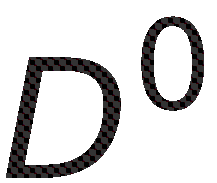 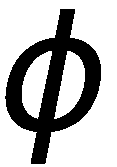 6
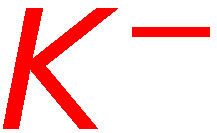 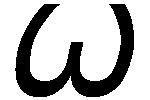 1
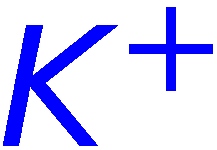 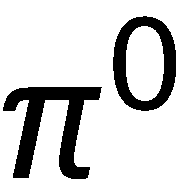 7
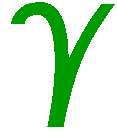 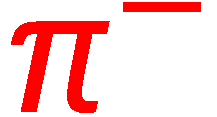 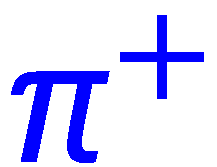 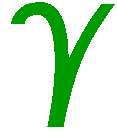 3
9
2
K. Götzen
PANDA Lecture Week 2017 - GSI
25
FITTING
Kinematic Fitting
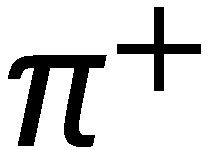 Let‘s e.g. consider a set of particle candidates



You believe what happend is this (hypothesis):





Kinematic fitting
gives a measure for the assumption, that hypothesis is true
improves the precision/resolution for kinematic quantities, when hypothesis actually is true
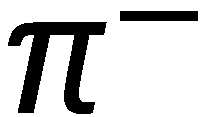 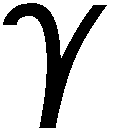 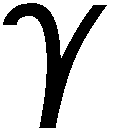 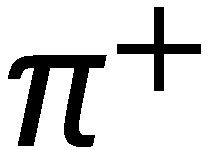 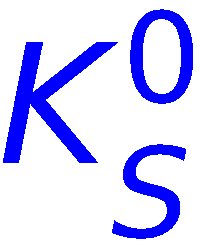 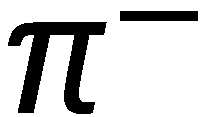 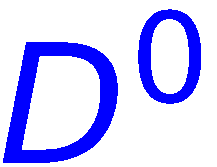 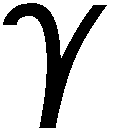 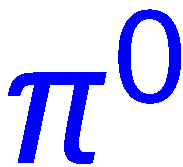 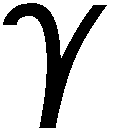 More about fitting under http://www.phys.ufl.edu/~avery/fitting.html
K. Götzen
PANDA Lecture Week 2017 - GSI
27
Kinematic Fitting: Constraints
In order to perform fit, you need to apply so-called constraints
Constraints correlate kinematics in the tree






Which constraints could be applied here?
Vertex constraint KS: π+ & π- from same origin
Mass constraint KS: inv. π+ π- mass = KS rest mass
Mass constraint π0: inv. 2γ mass = π0 rest mass
Mass constraint D0: inv. KS π0 mass = D0 rest mass
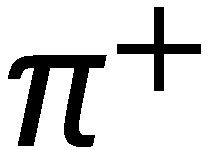 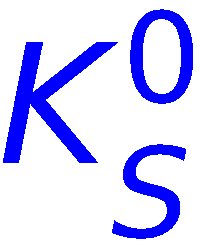 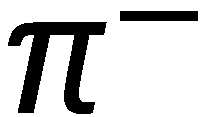 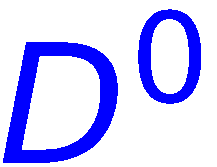 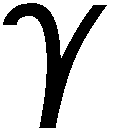 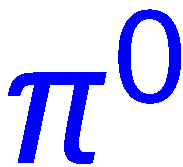 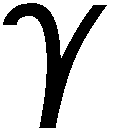 K. Götzen
PANDA Lecture Week 2017 - GSI
28
Kinematic Fitting: Constraints
Most common constraints are

Mass ConstraintComposite particle has to have a certain invariant mass (only to be applied to quasi stable particles)
Vertex ConstraintSet of 4-vectors originate from common spatial point (which is determined during the fit!). At least 2 charged tracks needed!
4-vector-Constraint4-vector of composite particle has to match a certain 4-vector component-wise (used in exclusive reconstruction)
Pointing constraint3-vector of composite particle is consistent with originating from a certaint point (e.g. the IP)
K. Götzen
PANDA Lecture Week 2017 - GSI
29
Fitting: 4 Constraint Fit
Can be applied in exclusive analysis, where the initial 4-vector is fully reconstructed




Fitted total system is not very meaningful (spiked mass), but intermediate resonances can be improved
Can do a cut on the fit probability to reject background
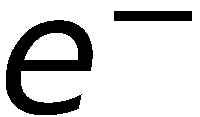 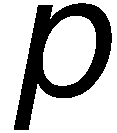 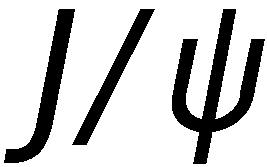 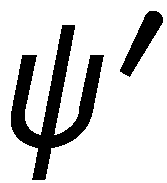 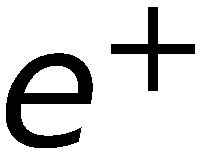 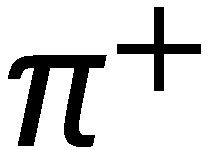 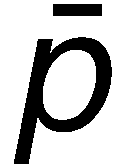 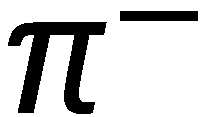 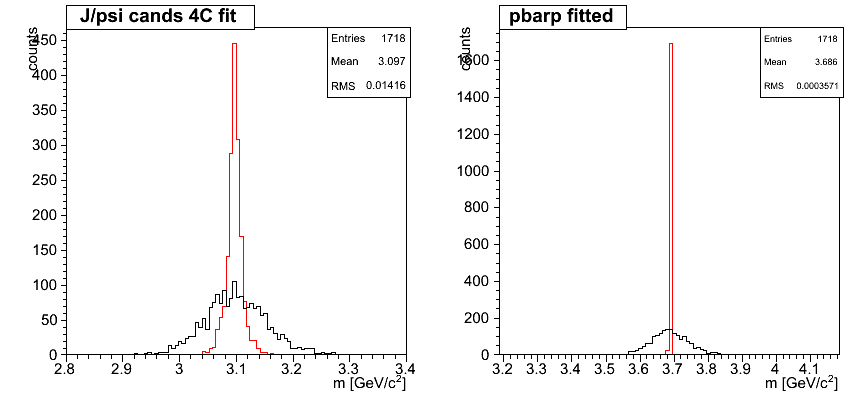 before
after
before
after
K. Götzen
PANDA Lecture Week 2017 - GSI
30
Vertex Fitting for Long-Living Particles
For long-living particles (e. g. KS0, Λ0), vertex fitting is essential, since charged particles move on helices in magnet field
π+
π-
π-
π+
KS
beam axis
beam axis
The 4-vector sum of daughters 
is  only consistent with resonance
4-vector when evaluated at true 
points of origin!
Per default, the track reco computes
the 4-vectors at POCA to the IP (or 
beam axis)
→ resulting 4-vector is bad!
⇒ Good vertex information necessary for proper resonance reco!
K. Götzen
PANDA Lecture Week 2017 - GSI
31
Fitting: Access to Results
After fit → full fitted tree is attached to the reco object
Fit Results
Reco'd Decay
GetFit()
ψ(2S)
ψ(2S)
TheMother()
Daughter(i)
TheMother()
Daughter(i)
π+
π+
π-
π-
J/ψ
J/ψ
μ+
μ+
μ-
μ-
K. Götzen
PANDA Lecture Week 2017 - GSI
32
Fitting in PandaROOT
Fitters basically all have a similar interface
Fit results are attached to RhoCandidates
Can be accessed as full tree, allows cascaded fitting!
E.g. vertex fitting + mass fitting might look like this:
RhoCandidate *lambda = pplus->Combine( piminus );
TVector3 IP( 0,0,0 );
  ...
PndKinVtxFitter fitvtx( lambda );                 // setup vertex fitter
fitvtx.Fit();                                     // perform fit

RhoCandidate *lambda_vtx = lambda->GetFit();      // access fit results

PndKinFitter fitmass( lambda_vtx );               // setup mass fitter
fitmass.SetMassConstraint( 1.115 );               // set mass constraint
fitmass.Fit();                                    // perform fit

RhoCandidate *lambda_mass = lambda_vtx->GetFit(); // access cascaded fit results 

RhoCandidate *fit_pplus   = lambda_mass->Daughter( 0 );
RhoCandidate *fit_piminus = lambda_mass->Daughter( 1 );
K. Götzen
PANDA Lecture Week 2017 - GSI
33
Fitting Example: Vertex-Fit
PandaROOT object: PndKinVtxFitter
// ... in event loop ... 

for (j=0; j<jpsi.GetLength(); ++j) 
{ 
   PndKinVtxFitter vtxfitter(jpsi[j]);       // instantiate vertex fitter 
   vtxfitter.Fit();                          // perform fit 

   RhoCandidate *jfit = jpsi[j]->GetFit();   // get fitted candidate 

   TVector3 jVtx = jfit->Pos();              // and the vertex position 
   double chi2_vtx = vtxfitter.GetChi2();    // and the chi^2 of the fit 
   
   if ( chi2_vtx<max_chi )                   // if chi2 is good enough
   {                                         // fill some histos
      hjpsim_vf->Fill( jfit->M() ); 
      hvpos->Fill( jVtx.X(),jVtx.Y() );
   }
}
K. Götzen
PANDA Lecture Week 2017 - GSI
34
Fitting Example: 4C-Fit
PandaROOT object: PndKinFitter
// the lorentz vector of the initial system; important for the 4C-fit 

TLorentzVector ini(0, 0, 6.232, 7.240); 
 
  // ... in event loop ... 
  for (j=0;j<psi2s.GetLength();++j) 
  {
    PndKinFitter fitter(psi2s[j]);             // instantiate the kinematic fitter
    fitter.Add4MomConstraint(ini);             // set 4 vector constraint
    fitter.Fit();                              // perform fit 

    RhoCandidate *jfit = psi2s[j]->Daughter(0)->GetFit(); // get fitted J/psi

    Double_t chi2 = fitter.GetChi2();          // and the chi^2 of the fit

    if ( 0 != jfit )
    {  
        hjpsim_4cf->Fill( jfit->M() );         // fill histogram 
    }
}
K. Götzen
PANDA Lecture Week 2017 - GSI
35
Which constraints do you see?
1
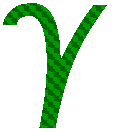 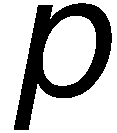 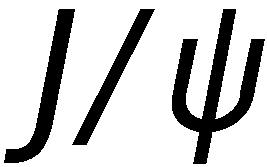 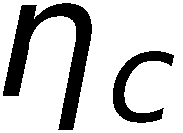 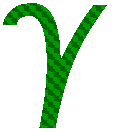 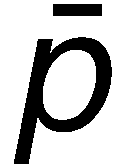 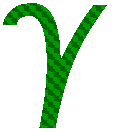 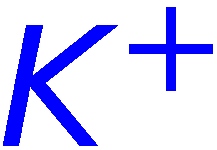 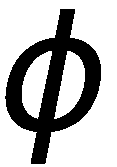 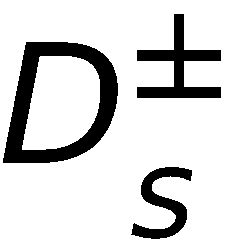 2
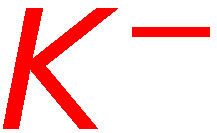 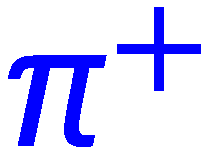 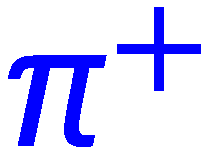 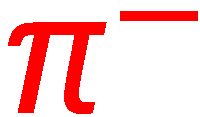 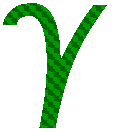 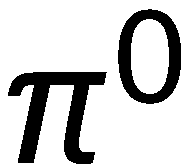 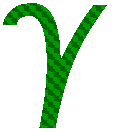 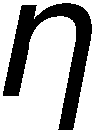 3
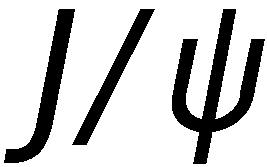 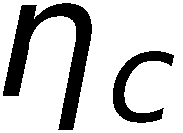 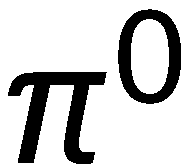 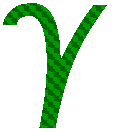 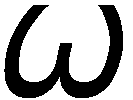 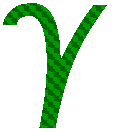 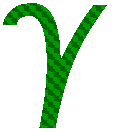 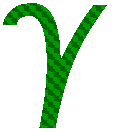 K. Götzen
PANDA Lecture Week 2017 - GSI
36
UNCERTAINTIES
Uncertainties: Figure of merit
Figure of Merit for analysis: Minimization of the relative error!(not, as you might think, the measured value itself...)

In cut & count analyses, usually maximize significance

Explanation: Statistical fluctuation of S is             (see below)   →  relative uncertainty =               = 1/significance!
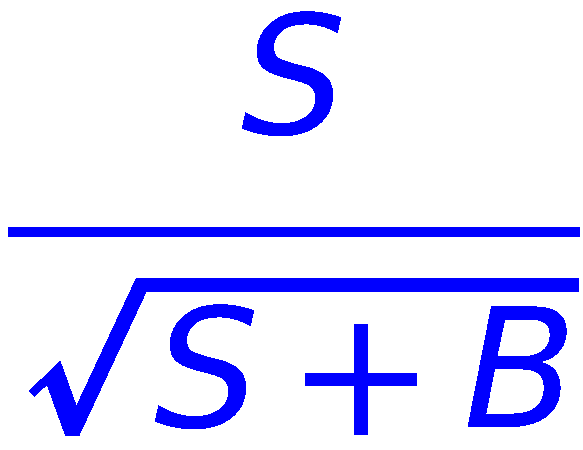 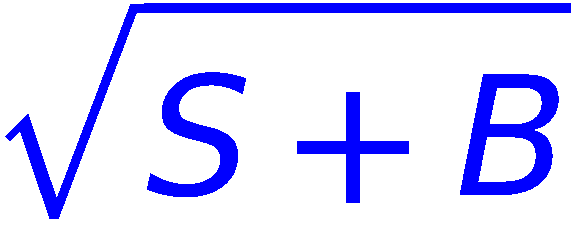 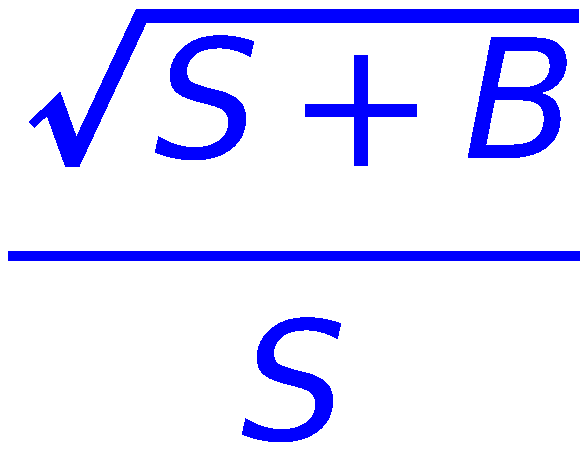 high background
low background
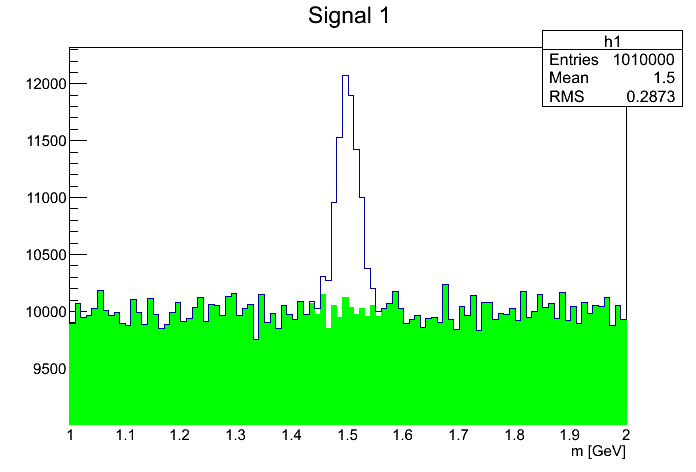 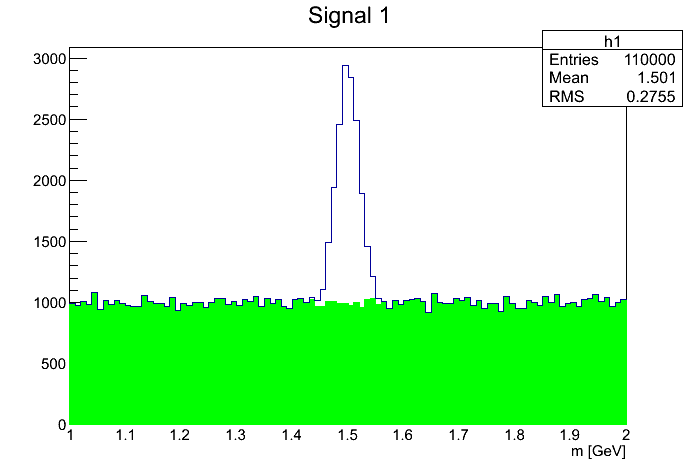 fluctuation
larger!
S
S
B
B
≈
K. Götzen
PANDA Lecture Week 2017 - GSI
38
Statistic and Systematic Uncertainties
The most common kinds are

Statistic uncertainties
Rule of thumb: Errors, which get smaller when taking more data are statistic errors. (sometimes also sys. errors get smaller with more statistics)

Systematic uncertainties
Usually do not decrease with more data (when systematics dominate, you can stop measuring longer)
Examples
Track reconstruction efficiency (BABAR: 1-2%/track)
PID selection efficiency (BABAR: 1-2%/particle)
Choice of fit model (e.g. 2nd vs. 3rd order bgk-polynomial)
K. Götzen
PANDA Lecture Week 2017 - GSI
39
Systematics Example: Fit model uncertainty
Task: Determine number of signals ontop of background
Bgk-Model 1: Linear;     integral N1 = 9859
Bgk-Model 2: Parabolic; integral N2 = 10020
Estimate for systematic error (fit model) could be
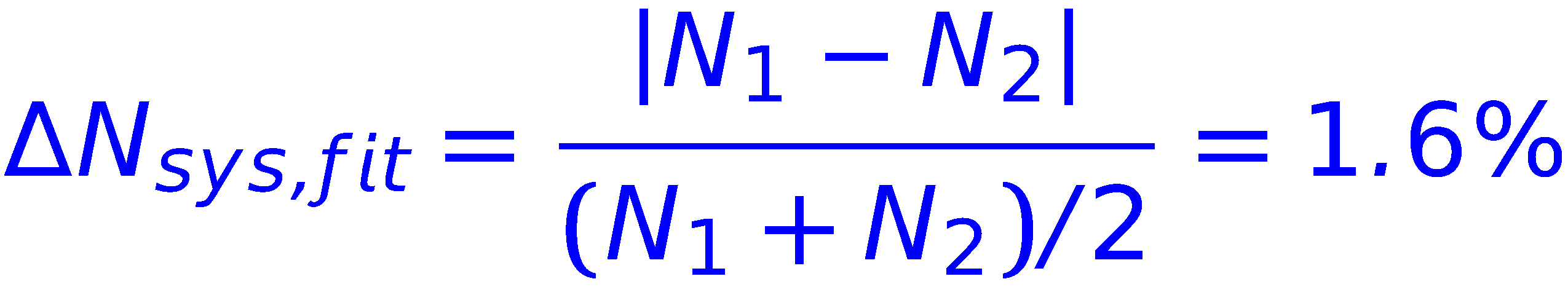 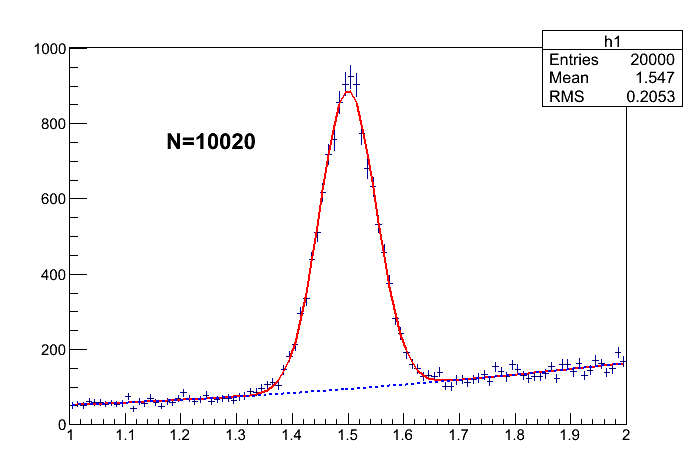 1
2
K. Götzen
PANDA Lecture Week 2017 - GSI
40
EXERCISES
Exercises Suggestions
Rho Tutorial website:http://panda-wiki.gsi.de/cgi-bin/view/Computing/PandaRootRhoTutorial
Take a look to tutorials/thailand2017/READMEExercises: #2 - #6

Apply different PID selections and algorithms and compare

Apply MC truth match for your reconstructed channels

Try different fitters/constraints and compare resolution
K. Götzen
PANDA Lecture Week 2017 - GSI
42
Exercises Preparation
Preparation/hints in tutorials/thailand2017/README
FIRST setup environment: source ~/workshop/build/PandaRoot_trunk.../config.sh

To have some data for tutorial macros, do one of the followinga) . ./tut_runall.sh 1000   # sim/reco 1000 events pbarp -> J/psi pi+ pi- b) cp data/signal_p*root .  # preproduced default data
Macros named 'tut_ana...C' are stubs and should be completed by you. 

At places marked with ' #### EXERCISE: ...' some code needs to be added; Run macros (default or different input data) with    > root -l tut_ana...C                # signal_pid.root, signal_par.root   > root -l 'tut_ana...C(0,"mydata")'  # mydata_pid.root, mydata_par.root

If getting stuck, sample solutions are in the subfolder 'solution'Run solution macros directly (default or different input data) with    > root -l solution/tut_ana...C> root -l 'solution/tut_ana...C(0,"mydata")'
K. Götzen
PANDA Lecture Week 2017 - GSI
43